Fonds régions et ruralitéVolet 2
Bilan annuel
Du 1er janvier au 31 décembre 2023
Bilan des activités
L’année 2023 est la 4e année de déploiement du Fonds régions et ruralité (FRR). Cette année en fut marquée par la continuité du travail amorcé dans les années précédentes par le milieu. La MRC a poursuivi son engagement dans le financement de nouvelles initiatives et dans ses ententes de partenariat tant à l’échelle territoriale que régionale.

La MRC a poursuivi des investissements soutenus afin d’assurer le développement des grands projets économique du territoire, dont CIETECH.

Un soutien à plusieurs initiatives pour améliorer nos milieux de vie
Nous sommes heureux d’avoir également conclu et supporté des projets et ententes dans des secteurs variés pour améliorer les milieux de vie. 

Grâce au soutien financier des MRC lanaudoises, les travaux de la Table des préfets de Lanaudière en matière de concertation régionale se sont poursuivis avec la continuité de nombreux projets régionaux et ententes sectorielles. L’appui de la Table par la MRC a permis un 4e appel de projets dans le cadre du volet 1 du Fonds régions et ruralité (FRR) ainsi que la poursuite de l’Alliance pour la solidarité du MTESS avec un 4e appel de projets visant chacune des MRC, et également un appel de projets régional. 

Il nous fait donc plaisir de vous présenter le bilan des investissements réalisés et actions entreprises au bénéfice du développement de notre territoire.
Les priorités d’intervention
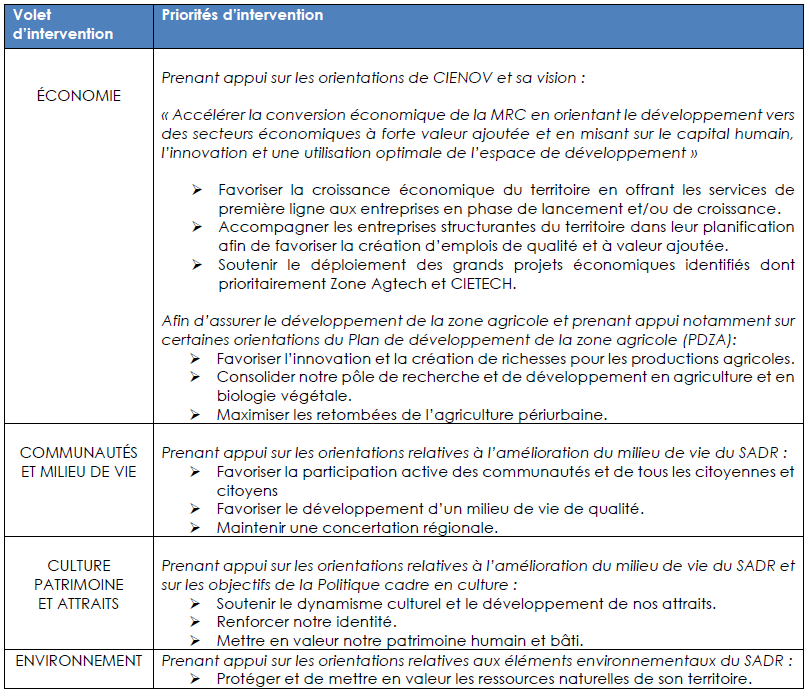 BILAN DES ACTIVITÉS PAR PRIORITÉ D’INTERVENTION
ÉCONOMIE
COMMUNAUTÉ ET MILIEUX DE VIE
* La liste des projets et ententes sectorielles ayant obtenus du financement de la Table des préfets sera disponible sur demande ou encore directement auprès de la Table des préfets.
*
COMMUNAUTÉ ET MILIEUX DE VIE
* La liste des projets et ententes sectorielles ayant obtenus du financement de la Table des préfets est disponible sur demande ou encore directement auprès de la Table des préfets.
*
CULTURE ET ATTRAITS
CULTURE ET ATTRAITS
BILAN FINANCIER 2023
ENTENTES SECTORIELLES
Entente de partenariat régional CALQ 2022 - 2025 (Conseil des Arts et des Lettres du Québec)
Entente de 3 ans se terminant le 31 mars 2025 
Montant FRR local investi sur 3 ans : 60 000 $
Valeur totale de l’entente : 870 000 $

  Entente sectorielle régionale avec le ministère du Tourisme 2022-2025
Entente de 2 ans se terminant le 31 mars 2025
Montant FRR local investi sur 3 ans :  150 000 $
Valeur totale de l’entente : 2 230 000 $

   Entente sectorielle régionale avec Lanaudière Économique et le MAPAQ – L’Arterre
Entente de 3 ans se terminant le 31 mars 2023
Montant FRR local investi sur 3 ans : 7 389 $
Valeur totale de l’entente : 364 065 $

 Entente sectorielle en immigration avec le ministère de l’Immigration, de la Francisation et de l’Intégration 		
Entente de 3 ans se terminant le 28 février 2024
Montant FRR local investi sur 3 ans : 161 363 $
Valeur totale de l’entente : 322 726 $

 Entente sectorielle régionale avec le CDBL et le MAPAQ
Entente de 3 ans se terminant le 31 mars 2023
Montant FRR local investi sur 3 ans : 45 000 $
Valeur totale de l’entente : 827 500 $
ENTENTES DE DÉLÉGATION
Entente de délégation Table des préfets Lanaudière 2020-2025
Mandat de concertation régionale et de soutien à des projets régionaux
Entente de 5 ans se terminant le 31 mars 2025
Montant FRR investi sur 5 ans : 362 200 $